Bipartite Graphs and 
Alternating pathways
Timed Questions
Easter School 2015
5 mins
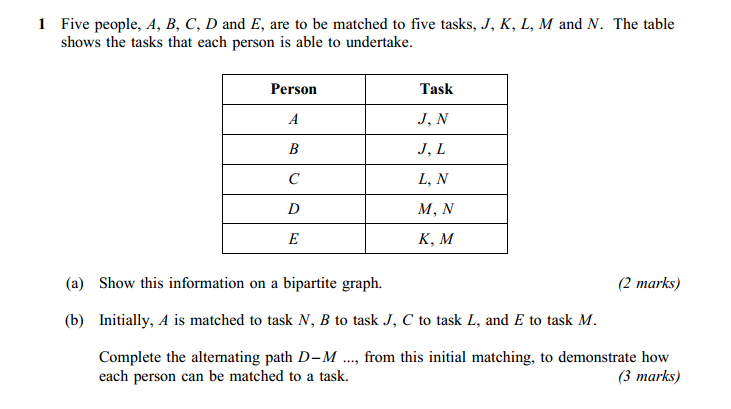 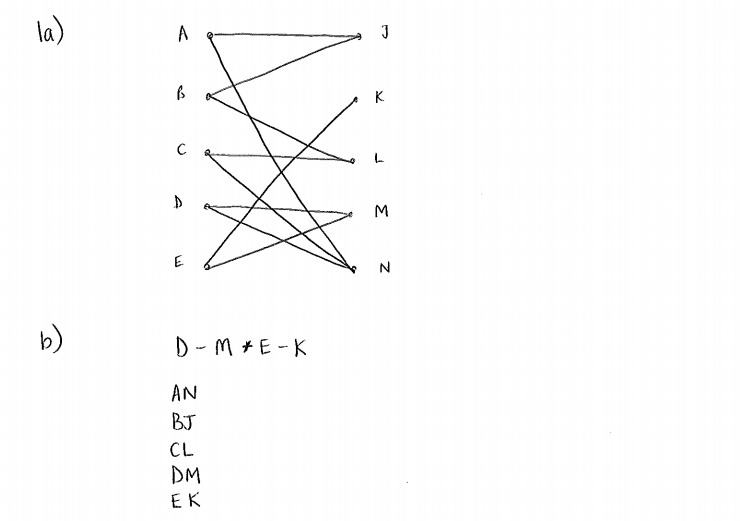 7 mins
2.
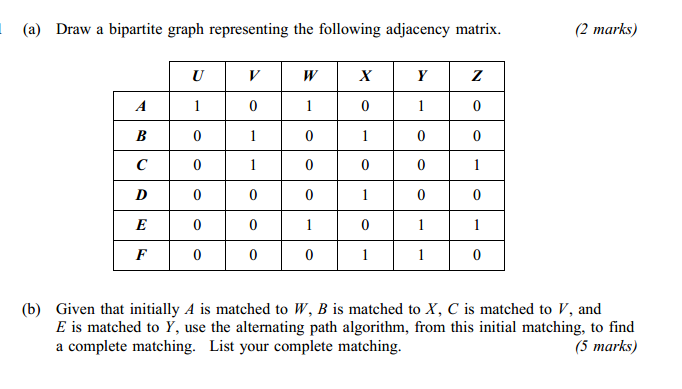 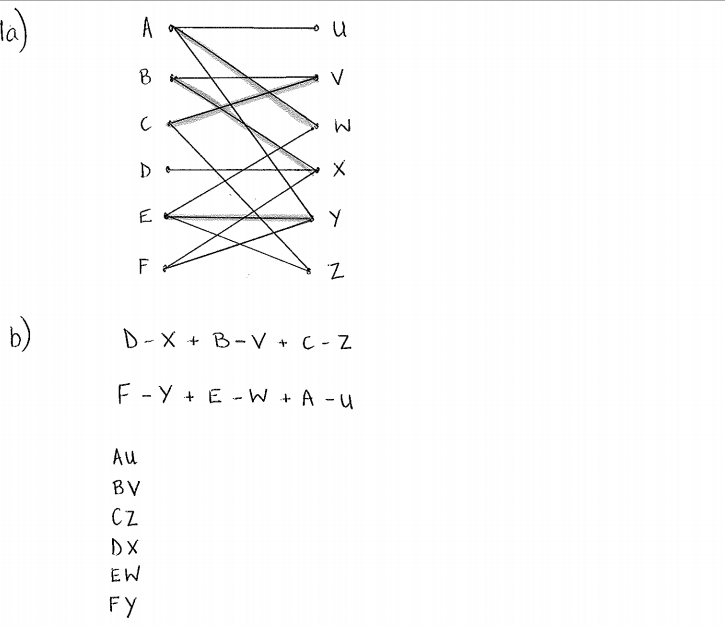 7 mins
3.
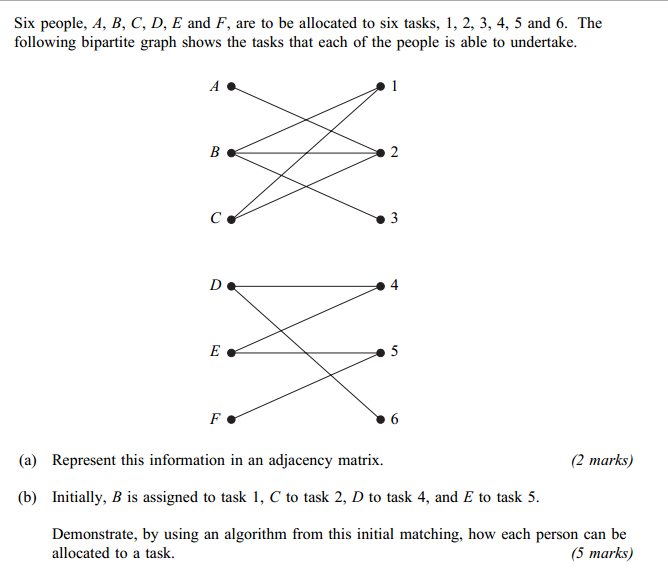 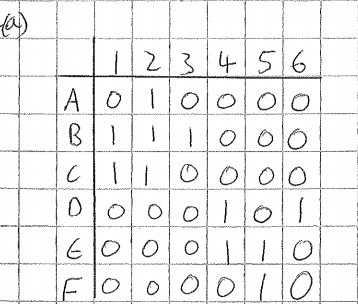 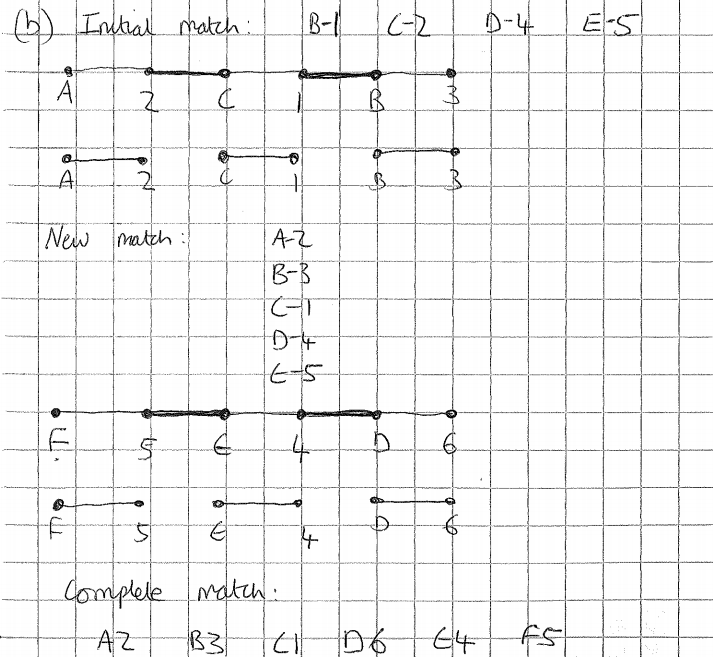 4.
5 mins
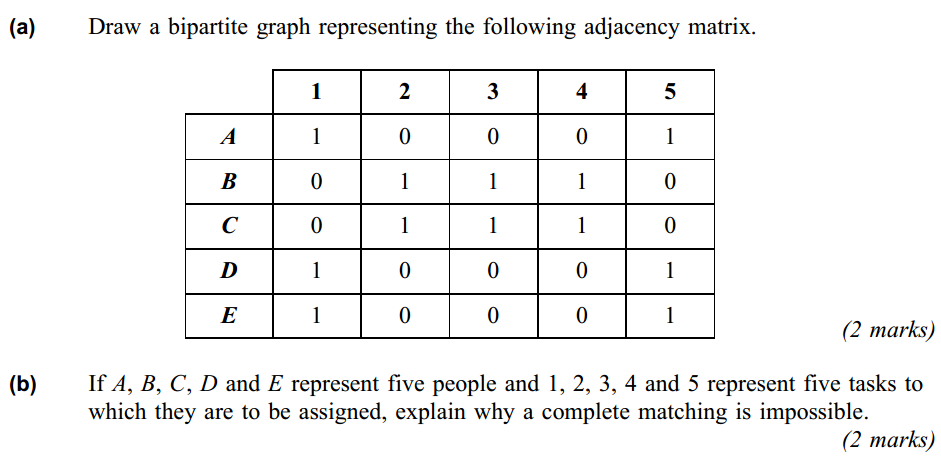 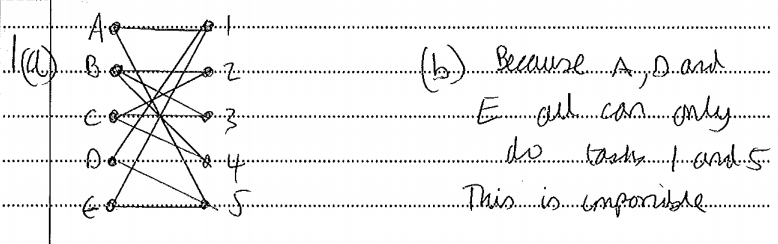